מפתח נושאים
נושא 9
 מבנה השאלון ואופני העברה
נושא 5
סוגי משתנים וסולמות מדידה
נושא 1
הגישה המדעית. תפקיד תכונות והסבר מדעי
נושא 10
ניסוי
נושא 6
 מהימנות
נושא 2
שאלות והשערות מחקר ומבנה הדוח המדעי
נושא 11
 פרוצדורות סטטיסטיות באקסל
נושא 3
סוגי מחקר ומערכי מחקר
נושא 7
תוקף
נושא 8
בניית שאלונים
נושא 4
שיטות דגימה ואיסוף נתונים
1
שיטות מחקר: מבט 'על'
המסגרת הכללית של שיטות מחקר – מדע.
 הליבה של שיטות מחקר – מערכי (שיטות) מחקר.
 שיטות מחקר במובן הרחב – כל מה שרלוונטי למחקר. זו מסגרת הקורס שלנו.
 שיטות המחקר המורכבות ביותר הינן במדעי החברה בגלל הקושי 'לתפוס' ולכמת את המציאות האמפירית.
מדע
מדעי החברה
2
נושא 1: מבוא לשיטת מחקר - מדע
אפליקציות יישומיות
 הכרת מאגרי נתונים
תתי נושאים
 הגישה המדעית להשגת ידע
 תפקיד המדע ומטרותיו
 תכונות המדע
 הסבר מדעי
 תיאוריה
ביבליוגרפיה 
 שיטות מחקר במדעי החברה יחידה 1 ע"מ 1 – 9, + נספח 4.
ארבע דרכים לרכישת ידע (צ'ארלס פירס)
שיטת הדבקות
שיטת הסמכות
השיטה האינטואיטיבית 
גישה מדעית
4
שיטת הדבקות
האדם דבק בדעותיו מבלי להטיל בהן ספק ומבלי לבחון מידע נוסף. הוא לא מזהה בעיה או שאלה – לדעתו כל המידע הנחוץ לו נמצא בידו. למעשה אין כאן חקירה כלל. אמונה עיוורת.
5
שיטת הסמכות
הסתמכות על אנשים או מקורות ידע כגון: 
 ילד השואל את אביו.  
 תלמיד חכם המעיין בתלמוד.
 חולה הנדרש לרופא.
 ספר – אינציקלופדיה, אינטרנט, תקשורת.
אין חקירה אבל יש קבלה והתייחסות לאינפורמציה חיצונית.

יתרונות: הפצה וניצול של ידע, הסתמכות על ידע שנצבר ע"י אחרים. 
חסרונות: לא תמיד מהימן.
שאלה: באילו תנאים הייתם אתם נוקטים בשיטת הסמכות?
תשובה: כאשר מקור הסמכות רלוונטי לתחום (להיזהר מאפקט הילה).
6
השיטה האינטואיטיבית
הסתמכות על השכל הישר וההיגיון הבריא. אנשים חוקרים את ההשערות והטענות של עצמם. 
"בבית ספר פתוח, הילד חופשי להתפתח ולפעול על פי נטיותיו"
אם אני מאמין כי חשוב שהילד יהיה חופשי להתפתח ולפעול על פי נטיותיו אזי אשלח את ילדי לבית ספר פתוח.

יתרונות: 
מתבצעת חקירה ברמה מסוימת. 
התמודדות עם תחומים ושאלות שהן מחוץ למסגרת החקירה המדעית - הגישה המדעית לא ניתנת ליישום, או ליישום חלקי בלבד, עבורן. כגון: שאלות ערכיות, אידיאולוגיה, פוליטיקה, אמונה ותחומים כגון תיאולוגיה, פילוסופיה, היסטוריה ועוד. 
האינדיבידואל במרכז והחוק הכללי אינו רלוונטי. 

חסרונות: 
היגיון הוא דבר אישי ומבלבל. 
נקודות מוצא שונות – לא ניתן להגיע להסכמה, אין מישור משותף. 
לא ניתן לסמוך על החושים באופן מלא. אופני חקירה שונים – מושפעים 'מהחוקר'.
שאלה: באילו תנאים הייתם אתם נוקטים בשיטה האינטואיטיבית?
תשובה: כאשר ההיבט האישי במרכז ולא חוק כללי. אמונה. ערכים. כאשר המציאות אינה אמפירית.
7
השיטה האינטואיטיבית
כדור הארץ שטוח. 
השמש והכוכבים מקיפים את כדור הארץ.
כדור הארץ הוא מרכז היקום.
ילדי ילך לישיבה גבוהה.
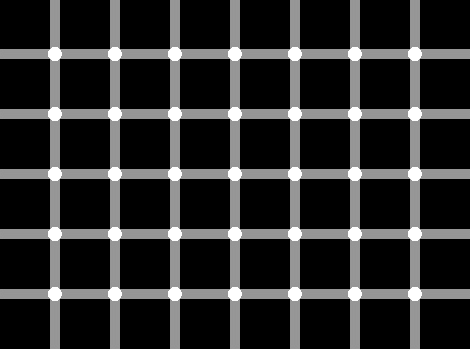 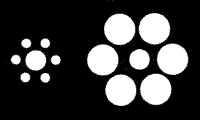 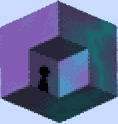 8
הגישה המדעית
מתי בני אדם נוטים יותר לעזור לזולתם הנתון בצרה, כאשר הם בחברת אנשים אחרים או כאשר הם לבד?

ב 1964 בניו יורק נערה ששבה מעבודתה בשעה 3 לפנות בוקר עונתה למשך 30 דקות ע"י מטורף ובסוף נדקרה למוות. 38 איש לפחות היו עדים לאירוע, איש לא ניגש לעזור או להזעיק עזרה!
9
הגישה המדעית
בניסוי שערכו לאטאנה ורודין 1969, הוזמנו נחקרים למעבדה מחציתם בזוגות ומחציתם בנפרד. משהופיעו הנחקרים, קיבלה את פניהם חוקרת, וביקשה מהם לענות על שאלון. אחר כך נכנסה החוקרת לחדר סמוך, מבעד למחיצת בד שהפרידה בין החדרים, בהבטיחה לשוב לאחר מספר דקות. לפתע שמעו הנחקרים אישה עולה על כיסא מועדת ואחר כך צעקה וקולות של כאב.

מקרב קבוצת הנחקרים אשר היו בנפרד 70% קמו להגיש עזרה לעומת 20% בלבד בקבוצת הזוגות.
10
נראה
אמיתי
הגישה המדעית: תכונות
אובייקטיביות – לא תלויה בחוקר, משוחררת מהעדפות רצונות שיפוטים ערכיים וכיו"ב. בשחזור מושלם נקבל אותה תוצאה.
אמפיריות – מושא המחקר ניתן לחקירה ניסויית (אמפירית) מבוסס על נתונים ומציאות. להבדיל מתיאולוגיה, פילוסופיה, מתמטיקה וכיו"ב.
מסתכנת (קארל פופר).
המדע נבדל מגישות חקירה אחרות במתודולוגיה ולא באמיתות מסקנותיו. 
מחקר מדעי חייב לעמוד בכל שלושת התכונות.
11
תפקיד המדע ומטרותיו
תפקיד: לגבש ולארגן חוקים והסברים כלליים. [כלליים, כלומר לא מסבירים אירוע ספציפי אחד אלא מכלול של אירועים שקרו ויקרו וזאת ע"י מציאת המכנה המשותף באירועים אלו].
 מטרות:
להבין (עבר)
להסביר (עבר)
לנבא (עתיד)
לשלוט (עתיד)
לא בכל תחומי המדע ניתן לעמוד בכל ארבעת המטרות, הדבר אינו פוגם במדעיותם.

שאלה: באיזה תחומי מחקר לא הושגה שליטה / שליטה חלקית / יכול ניבוי מוגבלת?
תשובה: אסטרונומיה, מטאורולוגיה ...
12
תפקיד המדע ומטרותיו - דוגמא
חוק כללי: תחושת תסכול גורמת להתנהגות תוקפנית

ילד בונה מכונית מלגו בעמל רב, המכונית נופלת ומתפרקת, 
				הילד בועט במכונית ההרוסה ומפזר את כל חלקי הלגו.
פסיכולוג המכיר את החוק הכללי:
מיטיב להבין את תגובת הילד מההדיוט שאינו מתמצא בפסיכולוגיה.
יכול להסביר את ההתנהגות לאמו של הילד.
יכול לנבא מתי תתרחש שוב התנהגות כזו.
יכול לשלוט ע"י פיקוח על מצבי תסכול.
אחד מחוקיה הכלליים של תיאורית החיזוק של סקינר הוא: אם מתגמלים תגובה או התנהגות מסוימת היא נוטה להתרחש שוב ושוב. תן דוגמא והראה כיצד מטרות המדע באות לידי ביטוי.
13
הסבר מדעי
תנאים להסבר מדעי (קארל המפל)
דרישת הרלוונטיות – מן המידע המסביר ניתן לחזות את המאורע המוסבר. (מבחינה סטטיסטית יש קשר מסוים, לא מתחייב קשר סיבתי).
דרישת הבחינות – ניתן להעמיד את ההסבר לניסוי (אמפירי).

חוקים כלליים (דוגמאות)
תחושת תסכול (מסביר) מובילה להתנהגות תוקפנית (מוסבר).
אצל ילדים בני 6 עד 12 קיים קשר חיובי בין מספר הנעל לידיעת חשבון.
הפחתה במיסים מביאה לעליה במספר מקומות העבודה.
14
תיאוריה
"מערכת מונחים הגדרות וטענות המייצגים השקפה על תופעה מסוימת ע"י הצגת היחסים בין המונחים במטרה להסביר ולנבא תופעה" (Kerlinger, 1972). 
מערכת טענות על קשרים בין מונחים.
השקפה מסוימת על תופעה.
תפקיד של הסבר וניבוי.
תיאורית הדיסוננס הקוגניטיבי (Festinger, 1958): האדם שואף ליצור הרמוניה פנימית והתאמה בין דעותיו, עמדותיו, ערכיו והתנהגותו (קוגניציות). חוסר עקביות בין הקוגניציות יגרום לאדם דיסוננס שיתבטא במתח נפשי ואי נוחות. האדם ישאף לקונסוננס (איזון). כאשר יש הצדקה חיצונית מספקת לא יתרחש דיסוננס. 
 מערכת טענות על קשרים בין מונחים: 
חוסר עקביות בין קוגניציות גורם לדיסוננס.
במצב של דיסוננס האדם ישאף לקונסוננס.  
כאשר יש הצדקה חיצונית חוסר עקביות בין הקוגניציות לא יגרום לדיסוננס.
 השקפה מסוימת על תופעה: האדם שואף להרמוניה בין דעותיו, עמדותיו, ערכיו והתנהגותו.
 תפקיד של הסבר וניבוי: אדם המחזיק בקוגניציות סותרות יחוש דיסוננס, אדם החש דיסוננס ישאף לקונסוננס (איזון בין הקוגנציות). תופעה זו לא תתרחש אם יש הצדקה חיצונית.
15
תרגיל על בסיס המאמר 'מדע, פסאדו-מדע והניתנות להפרכה?'קרל פופר
למה מתכוון קרל פופר 'בכוח ההסבר'? האם הוא רואה בכך דבר חיובי?
מדוע לדעת פופר התיאוריות של מרקס פרויד ואדלר אינן מדעיות?
האם 'כלכלה' היא מדע (בהתייחס לתכונות המדע, תפקידי המדע, חוק כללי והסבר מדעי)?

אין חובת הגשה. עד 3 נקודות בונוס.
16
נושא 2: שאלות והשערות מחקר ומבנה הדו"ח
אפליקציות יישומיות
שאלת המחקר.
השערת המחקר.
הגדת משתנים.
תתי נושאים
שאלת המחקר.
השערת המחקר.
מושגי יסוד במחקר מדעי (מונח תיאורטי, הגדרה נומינלית ואופרציונלית).
שלבי החקירה המדעית.
מבנה הדו"ח המחקרי וכלליו: מבוא, שיטה, תוצאות, דיון ומסקנות.
ביבליוגרפיה 
 שיטות מחקר במדעי החברה יחידה 2.
שאלת (בעיית) מחקר וניסוחה
השאלה (הבעיה) מבטאת יחס בין שני משתנים או יותר.
ניסוח בהיר – ניסוח בצורת שאלה.
השאלה חייבת להיות מסוגלת לעמוד לבחינה אמפירית.
השאלה אינה מייצגת מקרה פרטי אלא מובילה לניסוח חוק כללי.
מקור השאלה לרב מפרדיגמה קיימת ומספרות מחקרית רלוונטית.

לדוגמא:
האם חוסר איזון בין הקוגניציות גורם לדיסוננס?
האם במצב של דיסוננס האדם שואף לקונסוננס?
האם טיב התפקוד בצבא קשור לסוג היישוב?
האם לימוד בקבוצה משפר את ההישגים?
18
השערת מחקר וניסוחה
נגזרת משאלת המחקר - קביעה לגבי היחס בין שני משתנים או יותר. כיוון ההשערה.
ניסוח בהיר, לקוני – ניסוח בצורת קביעה – ניתן להפרכה (או לאישוש).
ניסוח בצורת השערה מאפשר להעמיד את השאלה לבחינה אמפירית. 

לדוגמא:
חוסר איזון בין הקוגניציות גורם לדיסוננס, כך שככל שהאחד גדל (חוסר האיזון) השני (הדיסוננס) גם כן גדל.
במצב של דיסוננס האדם שואף לקונסוננס.
בני קיבוצים מתפקדים טוב יותר מאחרים בצבא. 
ההישגים גדולים יותר כאשר הלימוד נעשה בקבוצה מאשר לבד.
19
תרגיל כיתה
עבור כל שאלה כתוב השערה אפשרית אחת:
האם תגובות המורה לדברי ילדים משפרות את הישגיהם?
כיצד משפיעים סוגי תמריצים שונים על הישגי תלמידים בבית הספר?

השערות אפשריות:
תגובות המורה לדברי ילדים משפרות את הישגי התלמידים כאשר הן חיוביות ומורידות את הישגי התלמידים כאשר הן שליליות. 
תמריצים חומריים ישפיעו לטובה על הישגי התלמידים הטובים הבינוניים אולם ישפיעו לרעה על הישגי התלמידים החלשים.
20
מונחים תיאורטיים, הגדרה נומינלית ואופרציונלית
יש קשר בין רמת השכלה לבין רמת השכר כך שהראשון עולה השני גם עולה.
מונח תיאורטי: מונחים שאינם ניתנים לתצפית ישירה באמצעות החושים כגון – השכלה, מעמד, כוח, סמכות, דמוקרטיה, תפיסה, אינטליגנציה, אלימות, אהבה, ידע וכיו"ב.
הגדרה נומינלית: שימוש במונחים אחרים כדי להגדיר מושג מסוים (בדומה למילון). עדיין אין קביעה חד משמעית מהו המושג ואלו נתונים במציאות הוא כולל. 
לדוגמא: השכלה – למידה, רכישת ידע,  ע"י התבוננות בטבע בתופעות ומקורות מידע. [כיצד אני מודד את זה? כיצד אני מכמת את זה? בשביל זה צריך הגדרה תצפיתית אופרציונלית].
דוגמא נוספת: אלימות – התנהגות בה אדם או בעל חיים פוגע באופן פיזי באחר... ואם הוא פגע בטעות?. 
הגדרה אופרציונלית: קביעה חד משמעית האם נתון במציאות כלול במושג. מאפשר את המעבר מהרמה התיאורטית (משפת היומיום) לרמה התצפיתית (מונח תצפיתי-אמפירי) ולחקירה מדעית. לדוגמא: השכלה – מספר שנות לימוד... ומה אם נשארתי 3 שנים כיתה ד'? במעבר מהמושג התיאורטי להגדרה התצפית יש תמיד לשאול שתי שאלות:
 השאלה המרכזית עד כמה המונח התצפיתי הולם את המונח התיאורטי. [תוקף].
שאלה נוספת היא עד כמה המונח התצפיתי חד משמעי. [מהימנות].
21
תרגיל כיתה
לגבי כל זוג מונחים:
ציין מהו המונח התיאורטי ומהי ההגדרה התצפיתית?
לגבי כל הגדרה תצפיתית ציין אלו קשיים צפויים כאשר יעשה בה שימוש מעשי (עד כמה ההגדרה חד משמעית)?
מהי מידת ההלימה של ההגדרה התצפיתית את מונח התיאורטי? 

חיי קהילה / מספר הארגונים המקומיים
עוני במשפחה / גודל קצבת הסעד
זכאות לארוחה מסובסדת בבית הספר / עוני במשפחה
בירוקרטיה /  מספר 'רמות הסמכות' בארגון
מספר הפעמים שאדם בחר לאותה מפלגה ברציפות / מידת הנאמנות למפלגה
22
שלבי החקירה המדעית
תהייה וניסוחה (שאלת המחקר): האם יש קשר בין רמת השכלה לרמת שכר?
השערה וניסוחה (השערת המחקר): יש קשר בין רמת השכלה לרמת שכר כך שהראשון עולה השני גם עולה.
היקש וניסוחו (הסתכנות, העמדה לניסוי, אמפיריות): אם יש קשר אזי... במקומות בהם רמת ההשכלה גבוהה יותר תימצא רמת שכר גבוהה יותר ולהיפך (קורלטיבי). במקומות בהם נעלה את רמת ההשכלה תימצא עליה ברמת השכר ביחס למקומות בהם לא נעלה את רמת ההשכלה (סיבתי).    
בדיקה ומסקנה: בחינה אמפירית של ההשערה - שיטות מחקר.
23
מבנה הדו"ח המחקרי
תקציר: מטרת המחקר, שאלת המחקר, נבדקים, המתודולוגיה, תוצאות מרכזיות, מסקנות מרכזיות (ומשמעותן היישומית).
מבוא: מטרת המחקר, שאלות המחקר, השערותיו וכן סקירה כללית של ספרות מחקרית רלוונטית בנושא.
שיטה: תיאור המתודולוגיה והאסטרטגיה בה נקט החוקר כדי לבחון את השערותיו.
נבדקים – מי השתתף במחקר, גילם, מינם וכיו"ב.
כלים – כלים, מבחנים, שאלונים וכיו"ב.
הליך – כיצד התבצע המחקר (ניסויי או מתאמי).
תוצאות: אופן עיבוד וניתוח הנתונים (מבחנים סטטיסטיים) והתוצאות שהתקבלו.
דיון ומסקנות: מסקנות המחקר, השלכותיו, מגבלות המחקר, מחקרי המשך.
ביבליוגרפיה.
24
תרגיל: על בסיס המאמר 'מדוע מצליחים בני הקיבוצים בצבא?'יואל ינון & נילי פרידמן
מהן שאלות המחקר?
מהן השערות המחקר?
ציין מהם המונחים התיאורטיים במאמר והגדרותיהן הנומינליות?
כיצד הועמדו השערות המחקר לניסוי אמפירי (ההיקש וניסוחו)?
ציין מהם המונחים התצפיתיים במאמר?
לגבי כל מונח תצפיתי ציין אלו קשיים ישנם? (עד כמה המונח מהווה הגדרה חד משמעית)?
ציין מהי מידת ההלימה של המונחים התצפיתיים למונחים התיאורטיים?
מהן תוצאות המחקר?
מהן מסקנות המחקר?
25
תרגיל: על בסיס המאמר 'מדוע מצליחים בני הקיבוצים בצבא?'יואל ינון & נילי פרידמן
מבוא
שאלות המחקר - האם אכן קיימים הבדלים בין בני הקיבוץ לבני העיר ב:
צורך בהישג
אישור חברתי
הפנמה של ערכים קולקטיביסטיים.
השערות המחקר – קיימים הבדלים בין בני הקיבוץ לבני העיר:
"בני הקיבוץ יהיו בעלי צורך הישג גבוה יותר מאשר בני העיר".
"בני הקיבוץ יעלו על בני העיר במידת הצורך באישור חברתי".
"נראה סביר לשער שבני הקיבוצים יאמינו בערכים קולקטיביסטיים בצורה אינטנסיבית יותר מאשר בני העיר".
26
תרגיל: על בסיס המאמר 'מדוע מצליחים בני הקיבוצים בצבא?'יואל ינון & נילי פרידמן
מבוא
ציין מהם המונחים התיאורטיים במאמר והגדרותיהן הנומינליות? 
צורך בהישג – רצון להצליח שפירושו להתמודד עם סטנדרטים של הצטיינות.
אישור חברתי – שאיפה לזכות באישורם של אחרים משמעותיים להתנהגותו של הפרט.
הפנמה של ערכים קולקטיביסטיים – ערכים קלוקטיביסטיים.
27
תרגיל: על בסיס המאמר 'מדוע מצליחים בני הקיבוצים בצבא?'יואל ינון & נילי פרידמן
שיטה
כיצד הועמדו השערות המחקר לניסוי אמפירי? 
ע"י מבחנים המודדים את שלושת המשתנים, צורך בהישג, אישור חברתי וערכים קולקטיביסטיים והשוואה בין בני הקיבוץ לבני העיר בציוני אותם מבחנים.
ציין מהם המונחים התצפיתיים במאמר?
סולם Mehrabian למדידת צורך בהישג.
סולם Crown & Marlowe למדידת הצורך באישור חברתי.
סולם למדידת אחריות חברתית שפותח ע"י Gough, Mcclosky & meehl.
לגבי כל מונח תצפיתי ציין אלו קשיים ישנם? (עד כמה המונח מהווה הגדרה חד משמעית)?
טוב או לא נתון לויכוח אבל חד משמעי לכל הדעות.
ציין מהי מידת ההלימה של המונחים התצפיתיים למונחים התיאורטיים?
28
תרגיל: על בסיס המאמר 'מדוע מצליחים בני הקיבוצים בצבא?'יואל ינון & נילי פרידמן
תוצאות
מהן תוצאות המחקר?
בניגוד להשערה חיילים ובני תיכון מהעיר גילו עוצמה רבה יותר של צורך בהישג.
בניגוד להשערה חיילים ובני תיכון מהעיר גילו צורך רב יותר באישור חברתי.
באמצעות הסולם למדידת אחריות חברתית שפותח ע"י Gough, Mcclosky & meehl לא נמצא הבדל מובהק בין הקבוצות. באמצעות סולם אחר למדידת אחריות חברתית שוב בניגוד להשערה חיילים ובני תיכון מהעיר גילו אחריות חברתית רבה יותר.
דיון (מסקנות)
מהן מסקנות המחקר?
ממצאים מנוגדים להשערות המחקר.
ייתכן שחלו תמורות ב 15 שנה האחרונות המסבירות את ההבדלים בין תוצאות מחקר זה למחקרים קודמים.
יש לשוב ולבדוק מדוע מצליחים בני הקיבוצים בצה"ל יותר מבני העיר.
29
משתנים: תלויים / בלתי תלויים
משתנה תלוי – משתנה המתואר ע"י המשתנים האחרים במחקר (הבלתי תלויים). המשתנה המוסבר.
משתנה בלתי תלוי – משתנה המתאר את המשתנה התלוי. המשתנה המסביר. 
סוג המשתנה, תלוי או בלתי תלוי, נקבע ע"י החוקר ושיטת המחקר ולא קשור לתוכן של המשתנה.
30
שאלות מחקר על מאגרי הנתונים
שאלה: האם יש קשר בין סוג הצומת לבין תאונות דרכים?
השערה: 
משתני המחקר: 
הגדרה תיאורטית
הגדרה אופרציונלית
תלוי / בלתי תלוי
31
נושא 3: סוגי מחקר ומערכי מחקר
אימפליקציות יישומיות
 הדגמה של מודלים בסיסיים.
תתי נושאים
 סיווג מחקרים ע"פ השערותיהם.
 מתאם וסיבתיות.
 מערכי מחקר: מתאמי // ניסויי.
ביבליוגרפיה 
 שיטות מחקר במדעי החברה יחידה 2 (2.1, 2.2, 2.3).
סיווג מחקרים לפי השערותיהם:מחקר גישוש
מחקר גישוש (Exploratory Study):
המטרה להכיר תופעה באופן כללי על מנת לגבש השערות למחקר עתידי. בד"כ צפייה במספר רב של גורמים.
אינו מחקר מדעי כיוון שאינו מעמיד השערות למבחן אלא מסייע לאתרן (למחקר עתידי). נעשה שימוש בכלים מדעיים (אובייקטיבי, אמפירי אך אינו מסתכן ואין חוק כללי).
33
סיווג מחקרים לפי השערותיהם – מחקר תיאורי
מחקר תיאורי (Descriptive Study):
תיאור מהימן של תופעות לכשעצמן (אין תפעול).
שכיחויות המשתנים / התופעה.
עוצמה וסוג הקשר בין משתנים (מחקר קורלטיבי).
קשה להסיק על קשר סיבתי – אין תפעול (אין ניסוי במובן הקלאסי של המילה).
מדעיותו של המחקר התיאורי תלויה (מעבר לאמפיריות ואובייקטיביות) בהימצאות השערה ברורה (הסתכנות) ושאיפה לחוק כללי. 
סקרים (תיאורי) – נעשים בכלים מדעיים, יש שאלה מחקרית אך לא תמיד יש השערה ברורה, שאיפה לחוק כללי עם ניסיון להכליל מעבר לזמן וסיטואציה.
34
סיווג מחקרים לפי השערותיהם: מחקר ניסויי (סיבתי, תפעולי)
מחקר הבוחן השערות על סיבתיות (מחקר ניסויי):
בודק קשר סיבתי בין משתנים.
 יותר קל לאשש קשר סיבתי בין משתנים.
 יש תפעול (ניסוי), יש שליטה על המשתנה הבלתי תלוי.
 יש להפריך הסברים חלופיים.

לדוגמא: 
ניתן לבדוק קשר סיבתי (השפעה) בין פרסום לקנייה [עדיין יש להפריך הסברים חלופיים - אולי מדובר בתקופה בשנה שקונים יותר?].
35
מתאם וסיבתיות
מחקר על הקשר בין אכילת אפרסמונים לחסימת מעיים:



האם ניתן להניח על סיביות? האם ניתן לומר כי אכילת האפרסמונים היא שגרמה לחסימת המעיים?
36
מתאם וסיבתיות (2)
ייתכן כי אכילת אפרסמונים גורמת לחסימת מעיים (קשר ישיר).
 A  B
אבל ייתכן גם כי ...
ייתכן כי חסימת מעי מעוררת באנשים צורך לאכילת אפרסמונים (קשר ישיר הפוך).
B  A
ייתכן כי גורם שלישי (חוסר איזון כימי בגוף) גורם הן לחסימת מעי והן מעורר צורך לאכול אפרסמונים (מתאם מזויף).
C  A
C  B
ייתכן כי רק כאשר משתנה שלישי (ניתוח בקיבה) קיים, מתקיים הקשר בין המשתנים (קשר מותנה).
A  B רק כאשר C מתקיים.
ייתכן כי יש גורם מתווך, אכילת אפרסמונים מגדילה את כמות הסיבים בגוף, עליה בכמות הסיבים גורמת לחסימה במעי. 
A  C  B
37
מערך מחקר: מתאמי // ניסויי
במחקר ניסויי יש תפעול של המשתנים הבלתי תלויים ובהתאם מערך מחקר ניסויי מתאפיין בהשוואה בין ממוצעי שתי קבוצות או יותר. במחקר המתאמי המשתנים הבלתי תלויים הם משתני ייחוס – משתנים שהחוקר לא מתפעל ובהתאם מערך מחקר מתאמי מתאפיין במתאם (קורלציה) ובהשוואה תוך נבדקית.
 במחקר ניסויי ההבדלים במשתנה התלוי בתוך הקבוצות מהוות 'מטרד' לחוקר. השאיפה להבדלים גדולים בין הקבוצות ומינימליים בתוך הקבוצות. כך שניתן יהיה לייחס את ההבדלים לתפעול.
 במחקר מתאמי ההבדלים הבין אישיים הכרחיים.
38
מערך מחקר מתאמי // ניסויי (דוגמא 1)
39
מערך מחקר מתאמי // ניסויי דוגמא (2)
40
מתי נשתמש במחקר מתאמי
כאשר לא ניתן לעשות מניפולציה במשתנים, למשל מין גיל גובה משקל אינטליגנציה מוצא השקפה פוליטית וכיו"ב.
 כאשר מניפולציה במשתנים בלתי מוסרית, למשל מחקר הבודק השפעות של חוסר גירויים בגיל הילדות.
 כאשר מניפולציה תהפוך את המחקר למלאכותי.

במחקרים רבים נעשה שימוש הן במערך מתאמי והן במערך ניסויי. 
מערך מחקר ניסויי לא מעיד בהכרח כי המחקר היה ניסויי תפעולי.
41
בסיס נתונים והכנסת נתונים באקסל
לכל נבדק עמודה [או שורה].
 לכל משתנה שורה [או עמודה].
מספר שאלון, לכתוב גם בבסיס הנתונים וגם על הטופס עצמו.
גיליון גיבוי [בו לא נוגעים] וגיליון עבודה. 
כדאי להוסיף הגנה משגיאות הקלדה לגיליון בסיס הנתונים.
42
תרגיל רשות: מתייחס למאמר 'ניבוי הצלחה במבחן הממשלתי'.
בהתייחס למאמר שקראת:
מהו מערך המחקר, מתאמי או ניסויי? 
האם התבצע ניסוי (תפעול) במחקר?
מהם המשתנים הבלתי תלויים (משתני הייחוס) ומהם המשתנים התלויים במחקר?
מהן מטרות המחקר, שאלות המחקר והשערותיו?
מה יצא מובהק במחקר (תוצאות)?
מהן מסקנות המחקר?
43
עבודה שלב א: הכרת בסיס הנתונים ותיאור המדגם
תיאור מסגרת הדגימה, משתנה הגיל ומשתנה המגדר.
שימו לב כי משתנה אחד איכותי והשני כמותי.
פונקציות רלוונטיות countif, stdev, average
44
נושא 4: שיטות דגימה ואיסוף נתונים
אימפליקציות יישומיות
 בניית מדגמים שונים מתוך מאגרי הנתונים.
תתי נושאים
 דגימה הסתברותית // לא הסתברותית. 
 שיטות דגימה הסתברותיות.
 טעות הדגימה.
 שיטות לאיסוף נתונים.
 שיטות להעברת שאלונים.
ביבליוגרפיה 
 שיטות מחקר במדעי החברה יחידה 2 (2.4).
דגימה
מדגם – כאשר לא ניתן לבדוק את כלל האוכלוסייה נסתפק בחלק מהאוכלוסייה חלק זה נקרא מדגם. במחקר נסיק מהמדגם על האוכלוסייה. חשוב שהמדגם ייצג את האוכלוסייה.
דגימה הסתברותית (שלושה תנאים):
לכל הפריטים באוכלוסייה סיכוי שווה להיבחר.
לשום פריט אין סיכוי ודאי להיבחר.
שום פריט אינו יוצא מכלל האפשרות להיבחר.
דגימה לא הסתברותית: אחד מהתנאים או יותר לא מתקיים.
מדגם כדור שלג. 
מדגם מתנדבים.
שיטת המכסה / נוחות.
46
שיטות דגימה הסתברותיות
מדגם מקרי פשוט.
 מדגם שכבות.
 מדגם אשכולות.
 מדגם שיטתי.
47
מדגם מקרי פשוט
הגרלה (אקראיות). 
 לכל מקרה סיכוי שווה להיבחר.
 אי תלות בין התצפיות – בחירה של מקרה אחד לא משפיעה על בחירה של מקרה אחר.
42
23
8
11
16
48
דגימת שכבות // אשכולות
שכבות  - לוקחים מדגם מכל קבוצה הומוגנית באוכלוסיה בהנחה שכל מדגם מיצג היטב את הקבוצה. 
אשכולות  - לוקחים אשכולות שלמים בהנחה כי האשכול מייצג את כלל האוכלוסייה.
אשכולות
אוכלוסייה 2
אוכלוסייה 1
שכבות
  
    
    
    
    
   
  
    
  
    
   
   



  
    
     

  
    
  
    
    
 
 
 
49
מדגם שכבות פרופורציונאלי
מדגם
כפר
עיר
קיבוץ
כאשר ידועה חלוקה של האוכלוסייה לשכבות (קבוצות) עם הבדלים משמעותיים בתכונה הנחקרת, דוגמאות: 
דפוס הצבעה (אזור מגורים / רמת דתיות...).
שכר ממוצע במשק (מגזרים).
הוצאות לחודש (מקום מגורים: עיר כפר וקיבוץ או מגזרים).
סיבות לנשירה מבית ספר (שכבות סוציו-אקונומיות: נמוך, בינוני וגבוה).   
מגדירים שכבות ובתוך כל שכבה (קבוצה) מתבצע מדגם מקרי.
יעיל במיוחד כאשר יש הומוגניות (אחידות) בתוך השכבה והטרוגניות (שונות) בין השכבות.
חשיבות הפרופורציות.
בתוך כל שכבה מדגם מקרי פשוט.
50
מדגם אשכולות
כאשר לא ניתן להגדיר שכבות ברורות או כאשר לא ניתן להשיג את החלוקה לשכבות בפועל. 
שיקולים תקציביים (מדגם שכבות לרוב יקר כיוון שצריך לאסוף אינפורמציה מוקדמת לגבי החלוקה לשכבות).
מגדירים אשכולות ומתוכם דוגמים מקרית מספר אשכולות בשלמותם.
בשונה ממדגם שכבות, כאן השאיפה להומוגניות (אחידות) בין האשכולות ולהטרוגניות (שונות) בתוך האשכול.
דוגמאות: 
סיבות לנשירה מבית ספר [...כי לא ניתן לקבל את השכבות מסיבות אתיות]. 
שביעות רצון משידורי הערוץ הראשון, חלוקה לאשכולות (אזורים במדינה) ודגימת אזורים מסוימים בשלמותם. כיצד הייתם הופכים מדגם זה למדגם שכבות?
הוצאות חיילים בצבא, קרוב לוודאי שיש הבדלים גדולים בהתאם לדרגות אולם לא ניתן להשיג את השכבות (דרגות) מטעמי סודיות ועל כן נבצע – דגימת אשכולות ע"פ גדודים. גדודים 2 15 ו – 82 נדגמו בשלמותם. בתקווה שבכל גדוד יש הטרוגניות רבה (מכל הדרגות).
51
מדגם שיטתי
כאשר סביר להניח שמסגרת הדגימה מסודרת בצורה מקרית ביחס למשתנה הנמדד.
דוגמים בצעדים או במרווחים קבועים, דוגמאות: 
הוצאות חודשיות משפחה - דגימה ע"פ משפחות שלמות, כל בית חמישי משתתף במדגם.
ימי אשפוז ע"פ מחלקות – תצפית מתוך התיקים הרפואיים כל תיק עשירי.
יש להיזהר מחוקיות נסתרת.
52
בניית מדגמים שונים מתוך מאגרי נתונים
מדגם מקרי פשוט.
מדגם אשכולות. 
מדגם שכבות.
מדגם שיטתי.
53
טעות הדגימה
טעות הדגימה = סטיית התקן של התפלגות המדגמים.
טעות הדגימה מונח סטטיסטי המעיד על מידת הייצוג של המדגם את האוכלוסייה רק מבחינה סטטיסטית. 
ככל שסטיית התקן באוכלוסייה יותר קטנה טעות הדגימה יותר קטנה.
ככל שהמדגם יותר גדול (n) טעות הדגימה יותר קטנה.
לקביעת גודל הטעות יש להכניס את רמת הביטחון.
54
איסוף נתונים: החוקר מסתכל
לא למבחן
החוקר מסתכל (מחקר תצפיתי).
 מחקר שדה אנתרופולוגי "מסורתי" / מחקר אתנוגראפי:
 שהייה ממושכת במסגרת הקבוצה הנחקרת (24 שעות ביממה).
 שותפות ומעורבות בחיי הקבוצה הנחקרת.
 תצפית בסביבה הטבעית.
 עניין בכלל ההיבטים.
מחקר שדה רגיל:
 שהייה לסירוגין.
 עניין בהיבטים מסוימים בלבד.
 תצפית בסביבה הטבעית.
 מחקר במעבדה: 
 תצפית במעבדה (ולא בסביבה הטבעית).
 נטרול משתנים מתערבים.
 עניין בהיבטים מסוימים בלבד.
55
איסוף נתונים: החוקר שואל
החוקר שואל (הנחקר מספק את האינפורמציה לחוקר בתגובה לבקשתו של האחרון).
 ראיון:
מעמיק.
חופש בתשובות ובניסוחן.
קשה לעיבוד סטטיסטי.
יקר (העברה פרטנית).
הטיות חוקר.
 שאלון:
קל יותר לעיבוד סטטיסטי.
זול יחסית ומהיר (ניתן להעביר באופן קבוצתי).
פחות מעמיק.
מספר תשובות מוגבל ונוסח אחיד (למעט שאלות פתוחות).

מתי לדעתכם תשתמשו בשאלון ומתי בראיון?
56
איסוף נתונים: שימוש בנתונים קיימים
החוקר משתמש בנתונים קיימים.
 שימוש בדוחות סיכומים וכיו"ב.
שימוש בנתונים שהתקבלו מתוך מחקרים אחרים.

בד"כ החוקר עושה שימוש ביותר משיטה אחת (אקלקטי).
57
שיטות להעברת שאלון: מילוי עצמי בדואר
יתרונות:
חיסכון בכסף.
הימנעות מהטיות שמקורן בקשר בין המראיין לבין המרואיין.

חסרונות:
תיתכן בעיית הבנה של חלק מהשאלות.
אין דרך לעקוב ולכפות סדר השבה מסוים. דילוג על הוראות וכיו"ב.
אחוז נמוך יותר של תשובות בעיקר בשאלות הדורשות מחשבה.
אחוז נמוך מאוד של השבה (20% בקרוב, ניתן להגדיל ע"י תמריצים וכיו"ב).
הטיות של המדגם.
קצב החזרה איטי.
58
שיטות להעברת שאלון: ראיון בטלפון
יתרונות:
מהירות קבלת התשובות.
צמצום המגע בין המרואיין לבין המראיין.
חסכון בכסף.
שליטה על סדר ההשבה.

חסרונות:
שאלות מסוימות קשה להעביר בטלפון, בעיקר שאלות עם סקאלות רחבות ושאלות הדורשות לדרג.
סבלנות נמוכה בטלפון ונכונות פחותה להתעמק בשאלות. השאלון חייב להיות קצר.
אחוז בינוני של השבה [גבוה מדואר].
הטיות של המדגם.
59
שיטות להעברת שאלון: נוכחות פיזית של המראיין – העברה קבוצתית
יתרונות:
מהירות קבלת התשובות.
צמצום המגע בין המרואיין לבין המראיין.
חסכון מסוים בכסף (בהשוואה להעברה פרטנית).
פתרון בעיות ואי הבנות.

חסרונות:
השפעה קבוצתית.
שליטה חלקית על סדר ההשבה.
60
שיטות להעברת שאלון: נוכחות פיזית של המראיין – העברה פרטנית
יתרונות:
אחוזי השבה גבוהים ביותר.
שליטה טובה על המדגם.
פתרון בעיות ואי הבנות.
מילוי מלא יותר של השאלון. פחות תשובות מתחמקות.

חסרונות:
יקר מאוד.
זמן רב.
הטיות של המראיין.
61
שיטות להעברת שאלון: אינטרנט
יתרונות:
זול.
מהיר.
ניתן לשלוח בקלות לכמות גדולה.
הימנעות מהטיות שמקורן בקשר בין המראיין לבין המרואיין.

חסרונות:
הטיות גדולות מאוד של המדגם.
אחוז השבה נמוך מאוד.
שאלון חייב להיות קצר.
השבות כפולות – הטיות.
62
עבודה שלב ב: המשך תיאור המדגם
עבור משתנה הגיל, לחשב מינימום, מקסימום, טווח, חציון, ערך כל רבעון ותחום בין רבעוני.
עבור משתנה המין לחשב שכיח.
פונקציות רלוונטיות Min, Max, Median, Quartile, Mode
63
הרצאה לא למבחן
נושא 5: סוגי משתנים וסולמות מדידה
תתי נושאים
 סוגי משתנים.
 סולמות מדידה.
אימפליקציות יישומיות
 בנייה של משתנים.
 השלכות על מדדי מרכז ופיזור.
 אובדן אינפורמציה.
ביבליוגרפיה 
 שיטות מחקר במדעי החברה יחידה 3 (3.1).
משתנים: איכותי // כמותי
משתנה – יכול לקבל ערכים שונים.

 משתנה איכותי – משתנה שאין לו משמעות מספרית.
דוגמאות: מין, צבע עיניים ומצב משפחתי

 משתנה כמותי – משתנה שיש לו משמעות מספרית.
דוגמאות: גיל, משקל ומספר ילדים
65
משתנים: בדיד // רציף
משתנה בדיד – בין שני ערכים יש מספר סופי של ערכים.
דוגמאות: מספר ילדים, מספר חדרים וספרים.

משתנה רציף – בין שני ערכים יש מספר אין סופי של ערכים.
דוגמאות: גיל, משקל ולחץ דם.
66
סולמות מדידה
נומינלי (שמי)
 אורדינלי (סידורי / דירוגי)
 אינטרוולי (רווחי)
 רציונאלי  (יחסי)
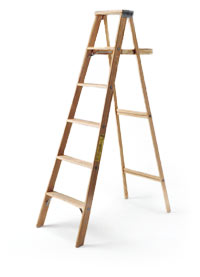 67
סולמות מדידה: סולם נומינלי (שמי)
סולם נומינלי (שמי) תכונות:
מי שקיבל ערך 1 לא יכול להיות גם 2.
אין משמעות מספרית (ערכית) למשתנה – אחד הוא לא יותר משניים, הוא רק שונה ממנו.

דוגמא: משתנה צורת ישוב (עיר=1, כפר=2, קיבוץ=3). עיר הוא לא יותר מכפר וכפר הוא לא יותר מקיבוץ. המשמעות היחידה של המספרים היא מי שקיבל אחד הוא בהכרח לא שניים. 
מדדי מרכז: שכיח בלבד.
מדדי פיזור: אין משמעות לפיזור.
68
סולמות מדידה: סולם אורדינלי (סידורי / דירוגי)
סולם אורדינלי (סידורי / דירוגי) תכונות:
ניתן לדרג את הערכים מקטן לגדול. 
מי שקיבל ערך 1 לא יכול להיות גם 2.
לא ניתן להתייחס למרחקים ביניהם (לא ניתן לדעת בכמה גדול או קטן).
דוגמא: משתנה דרגות בצבא (טוראי=1, רב טוראי=2, סמל=3), סמל הוא יותר מרב טוראי ורב טוראי הוא יותר מטוראי. אך לא ניתן לומר בכמה יותר.
מדדי מרכז: שכיח וחציון.
מדדי פיזור: טווח, תחום בין רבעוני.
69
סולמות מדידה: אינטרוולי (רווחי)
סולם אינטרוולי (רווחי) תכונות:
ניתן להתייחס למרחקים בין הערכים (ניתן לדעת בכמה גדול או קטן).
ניתן לדרג את הערכים מקטן לגדול. 
מי שקיבל ערך 1 לא יכול להיות גם 2.
אין 0 מוחלט – לכן לא ניתן לומר פי כמה גדול או קטן (או חלקי כמה).

דוגמא: מנת משכל, מי שהוא 120 במנת המשכל הוא גבוה יותר ממי שקיבל 60 ב 60 נקודות. אולם הוא אינו פי שתיים במנת המשכל שלו. דוגמא נוספת טמפרטורה בצלזיוס. מרבית המבחנים הכתובים.
מדדי מרכז: שכיח, חציון וממוצע.
מדדי פיזור: טווח, תחום בין רבעוני, שונות וסטיית תקן.
70
סולמות מדידה: רציונאלי (יחסי)
סולם רציונאלי (יחסי) תכונות:
ניתן לומר פי כמה או חלקי כמה.
ניתן להתייחס למרחקים ביניהם (ניתן לדעת בכמה גדול או קטן).
ניתן לדרג את הערכים מקטן לגדול. 
מי שקיבל ערך 1 לא יכול להיות גם 2.

דוגמא: גובה, מי שהוא 180 ס"מ גבוה פי 2 ממי שהוא 90 ס"מ.
מדדי מרכז: שכיח, חציון וממוצע.
מדדי פיזור: טווח, תחום בין רבעוני, שונות וסטיית תקן.
71
סולמות מדידה: סיכום
כל סולם כולל את התכונות של הסולם הנמוך ממנו.
ישנם הבדלים בשיטות הסטטיסטיות המיושמות לכל סוג סולם בו נתון המשתנה.
השאיפה במחקר היא למשתנים מהסולמות הגבוהים ביותר (אינטרוולי ויחסי) אך לא תמיד הדבר ניתן ליישום.
משתנים רבים בהגדרה לא ניתן לשנות את הסולם שלהם (מין, מצב משפחתי, ארץ עליה, מקום מגורים...).

במחקר מסוים בו נבדק הקשר בין ציוני כניסה לאוניברסיטה וציונים במהלך התואר התלבטו החוקרים האם להתייחס אל ציוני התואר כאל 'עבר' 'נכשל' או לרשום את הציון המדויק, מה ההמלצה שלכם?
72
תרגיל כיתה
73
תרגיל כיתה
בהתייחס למאמר אתר את משתני המחקר וציין לגבי כל משתנה:
האם הוא תלוי או בלתי תלוי.
האם הוא איכותי או כמותי.
האם הוא בדיד או רציף.
באיזה סולם הוא נתון.
74
נושא 6: מהימנות
הגדרת מהימנות.
 סוגי טעויות.
 בדיקת מהימנות.
ביבליוגרפיה 
 שיטות מחקר במדעי החברה יחידה 3 (3.2).
מהימנות Reliability
עקיבות הציונים או הערכים שמתקבלים במדידות חוזרות של אותו הדבר.
מהימנות גבוהה => המדידות מראות תוצאות זהות או דומות.
מהימנות נמוכה => שונות רבה בין מדידה למדידה (כאשר במציאות לא חל שינוי בדבר הנמדד).

דוגמא 1: דפנה עולה על המאזניים ומגלה שהיא העלתה 5 קילו, בפאניקה גמורה היא יורדת ומגלה שמאזניים אינן מכוילות והיא מכילת אותם. היא עולה שוב ומגלה שהפעם היא העלתה 2 קילו, היא שוב יורדת ועולה והפעם המאזניים מראים שהיא ירדה קילו. המאזניים, הכלי למדידת משקל, במקרה זה אינם מהימנים.
דוגמא 2: במבחני הכניסה לאוניברסיטה מתבקשים 4 שופטים להעריך את המועמד בסקאלה של 1 עד 5 ביכולת אמפטית. המהימנות כאן, היא מידת ההתאמה בין ציוני השופטים לגבי אותו מועמד.
76
מהימנות: הגדרה תיאורטית
המשתנה הנצפה Xobserved =  משתנה אמיתי Xtrue + משתנה הטעות Xerror

הערך שמתקבל ע"י האומדן (המאזניים, השופטים) הוא המשתנה הנצפה, הערך האמיתי (המשקל של דפנה, היכולת האמפטית של המועמד) הוא המשתנה האמיתי, הפער בין השניים הוא משתנה הטעות. מהימנות מושלמת, הפער בין השניים (משתנה הטעות) הוא אפס. 

דוגמא 1: המשקל של דפנה לפי המאזניים = משקל אמיתי של דפנה + ההפרש בין המשקל הנצפה לאמיתי (משתנה הטעות).
דוגמא 2: ציון האמפטיה של המועמד = היכולת האמפטית של המועמד + ההפרש בין ציון האמפטיה ליכולת האמפטית (משתנה הטעות).
77
סוגי טעויות
טעות קבועה (שיטתית): שונות המשתנה המיצג אותה שווה לאפס. לדוגמא: מאזניים שאינם מכוילות (המחוג מתחיל ב 2) ומראות באופן שיטתי 2 קילו יותר מהמשקל האמיתי. על טעות קבועה קל להתגבר. ההגדרה התיאורטית של מהימנות אינה מתייחסת לטעות הקבועה אלא לטעות המקרית בלבד.

טעות מקרית: שונות המשתנה המייצג אותה גדול מאפס. לדוגמא: מאזניים המראות בכל מדידה (של אותו אדם) משקל אחר.
78
מהימנות הגדרה מתמטית
2e
2o
1-
2o
2t
2e
המהימנות שווה לאחד פחות היחס שבין שונות הטעויות לשונות הנצפית. כאשר אין שונות טעויות הערך שנקבל יהיה 1. כאשר שונות הטעויות שווה לשונות הנצפית השונות האמיתית שווה ל 0 (אין שונות אמיתית) רק שונות מקרית (טעויות מדידה) והערך שנקבל יהיה אפס. מקדם המהימנות מקבל ערכים שבין 0 (חוסר מהימנות) ל 1 (מהימנות מושלמת).
79
תרגיל כיתה
בשאלון לבדיקת חרדה (כתכונה) אלי קיבל ציון 5 ושחר קיבל ציון ציון 11 (ציון גבוה מבטא חרדה רבה). מנה סיבות אפשריות לשונות (הבדלים) בין שני הציונים.
סיבות אפשריות:
יש הבדלים אמיתיים (שונות אמיתית), שחר יותר חרד מאלי.
שחר עמד לעבור מבחן באותו בוקר והיה בסיטואציה שהגבירה חרדה (שונות אמיתית במידה והמבחן היה בודק חרדה מצבית).
שחר ענה יותר בכנות מאלי.
שאלון החרדה לא שאל על מצבים שונים בהם שחר פחות חרד.
מישהו טעה בחישוב הציון.

השיטות למדידת מהימנות שונות זו מזו ובודקות מקורות שונים העלולים לגרום לשונות טעויות.
80
e2
o2
בדיקת מהימנות: מבחן חוזר
יציבות – מבחן חוזר: העברה של אותו מבחן לאחר אינטרוול מסוים. ככל שהמתאם בין המדידות גבוה יותר (טוב יותר) יותר יציבות.
נוכל לפסול את האפשרות של טעות מקרית שמקורה בדברים משתנים (מצב רוח, מזג האוויר עייפות, מתח נפשי וכיו"ב). (דגימת זמן).
לא נוכל לפסול אפשרות לטעויות מקריות שאינן נוטות להשתנות בזמן (טעויות תוכן ובדוגמא, שאלות לגבי מצבים שונים בהם שחר פחות חרד, או מידת הכנות של הנבדק). 
קשיים: להעברה הראשונה של המבחן יכולה להיות השפעה על העברה השניה (הנבדקים זוכרים את השאלות).
81
בדיקת מהימנות: נוסחים מקבילים
אקוויוולנטיות – נוסחים מקבילים: העברה של מבחן נוסף שאמור לבדוק את אותה תכונה. מתאם גבוהה בין המבחנים מהווה אינדיקציה כי הטעות המקרית תלוית התוכן (אותה בדקנו) קטנה, או אינה השפיעה כלל. 
נוכל לפסול את האפשרות של טעות מקרית שמקורה בדברים תלויי תוכן (כגון המבחן לא הקיף את תחום החרדה) (דגימת תוכן). 
לא נוכל לפסול אפשרות לטעויות מקריות התלויות בזמן (מזג האוויר, עייפות וכיו"ב).
ניתן לשלב ולהעביר נוסחים מקבילים לאחר זמן (ואז ישנה דגימה של זמן ותוכן). 
קשיים: עלות יקרה לפתח מספר מבחנים, גם כאן תיתכן השפעה מהעברה ראשונה לשניה. קשה לבנות נוסחים מקבילים.
הסיבות האפשריות לטעויות מקריות תלויות תוכן רבות ומגוונות (שפה, אורך מבחן, חרדה, שאלות שאינן קשורות לתחום הנמדד ...). צריך לשער מראש מה עלול לפגוע במהימנות המבחן ולבדוק את המהימנות בהתאם. לדוגמא: חשש שאורך המבחן פגע במהימנות להשוות מול מבחן דומה קצר יותר. חשש שהשפה הייתה קשה להשוות מול מבחן דומה עם שפה קלה יותר.
82
בדיקת מהימנות: עקיבות פנימית
עקיבות פנימית: ההנחה היא שמבחן הוא מדגם של פריטים המיועדים לבדוק את אותה התכונה.  אם כל הפריטים מודדים את אותה התכונה אזי נצפה למתאמים גבוהים ביניהם. ככל שהמתאמים גבוהים יותר (טובים יותר) המבחן מודד טוב יותר את התכונה שהוא אמור למדוד. 
נוכל לפסול את האפשרות של טעות מקרית שמקורה בדברים תלויי תוכן הקשורים להומוגניות הבחינה. (עדיין ייתכן כי המבחן לא הקיף את כל התחום).
העברה אחת, אין השפעה מהעברה להעברה, חיסכון בזמן וכסף.
קשיים: לא רגיש להשפעות זמניות. (מצב רוח, מזג האוויר וכיו"ב).
ישנם כלים ומבחנים שבמהותם הטרוגניים (בודקים מספר דברים).
לא רגיש לחלק גדול מהטעויות המקריות שמקורן בתוכן.
83
בדיקת מהימנות: מהימנות בין שופטים
כאשר המדידה לא אובייקטיבית (שופטים): בודקים את המתאמים בין השופטים. ככל שהמתאמים גבוהים יותר ישנן פחות טעויות מקריות שמקורן בהבדלים בין השופטים (נטייה להחמיר / להקל, דגשים שונים, הכרות מוקדמת עם הסטודנט וכיו"ב).

גם כאשר יש שופט אחד (מרבית מבחני הכיתה) כדאי לבדוק טעויות מקריות שמקורן בדברים משתנים (מצב רוח, עייפות וכיו"ב) אצל אותו השופט. (דגימת זמן).
84
תרגיל כיתה
במבחן שבדק יכולות מתמטיות נמצא כי עולים חדשים מצליחים פחות מאשר ותיקים. הציגו סיבות אפשריות לכך:
סיבה שמקורה בשונות האמיתית.
סיבה שמקורה בשונות המקרית (מהימנות המבחן).
לאחר בדיקת מהימנות המבחן באמצעות מהימנות מבחן חוזר נתקבלו אותן תוצאות (הותיקים הצליחו יותר מהעולים). אחד החוקרים טען כי הדבר מהווה אישוש לכך שהעולים פחות טובים מהוותיקים במתמטיקה. מה דעתך? 
לאור התוצאות, כיצד לדעתכם כדאי לבדוק את המהימנות של מבחן זה? 
מהי המושג התיאורטי ומהי ההגדרה האופרציונלית בדוגמא? 
במבחן הבודק זיכרון, העברה חוזרת משפרת את ביצועי הנבדק במבחן. איזו בדיקת מהימנות לא נבצע למבחן זה. א. מהימנות מבחן חוזר.  ב. מהימנות נוסחים מקבילים.  ג. עקיבות פנימית. ד. מהימנות בין שופטים.
85
עבודה שלב ג: השערות והעמדתן למבחן סטטיסטי
בדוק את ההשערה כי ישנם הבדלים מובהקים בסקרנות בין המינים? [באיזו השערה מדובר? באיזה מבחן סטטיסטי נשתמש?]
בדוק את ההשערה כי ישנם הבדלים מובהקים במידה שבא המכשיר מוצא חן בין המינים? [באיזו השערה מדובר? באיזה מבחן סטטיסטי נשתמש?]
בדוק את ההשערה כי המכשיר נתפס כחדשני יותר לאחר ההפעלה מאשר לפני. [באיזו השערה מדובר? באיזה מבחן סטטיסטי נשתמש?]
בדוק את ההשערה כי המכשיר נתפס כיוקרתי יותר לאחר ההפעלה מאשר לפני. [באיזו השערה מדובר? באיזה מבחן סטטיסטי נשתמש?]
פונקציות סטטיסטיות: ttest, tinv*, tdist 
* מניחה דו צדדיות.
86
המשך...
לבנות ציון על בסיס ממוצע הפריטים המייצגים אותו לכל אחד מפרקי הזמן הבאים [5 דקות ראשונות, דקות ראשונות להפעלה ו 5 דקות  מהפעלה (לא כולל שאלה 24)]
בדוק את עוצמת הקורלציה בשביעות הרצון בין פרקי הזמן השונים [סה"כ 3 קורלציות]. האם היא מובהקת?
בדוק את עוצמת הקורלציה בין הגיל לבין ההחלטה (פריט 24, שוקל לקנות מכשיר זה).
בדוק את עוצמת הקורלציה בין כל אחד מפרקי הזמן לבין ההחלטה.
87
נושא 7: תוקף
הגדרת תוקף.
 סוגי תיקוף.
ביבליוגרפיה 
 שיטות מחקר במדעי החברה יחידה 3 (3.3).
תוקף Validity
הגדרת תוקף: מידת ההלימה של המשתנה התצפיתי (ההגדרה האופרציונלית) את המשתנה אותו הוא אמור (המושג תיאורטית) למדוד או לנבא.

שאלות תוקף
דוגמא 1: עד כמה מבחן הבנת הנקרא מודד הבנת הנקרא.
דוגמא 2: עד כמה זעה וקצב דפיקות הלב מודדים חרדה.
דוגמא 3: עד כמה מבחני הכניסה לאוניברסיטה מודדים (מנבאים) הצלחה באוניברסיטה.

ייתכן מהימנות ללא תוקף, אך לא ייתכן תוקף ללא מהימנות.
89
סוגי תיקוף: תוקף ניבוי
כאשר רוצים לנבא משתנה אחד ע"י מדידה של משתנה אחר. לדוגמא: פסיכומטרי כמנבא של הצלחה באוניברסיטה. נשתמש בתוקף ניבוי, נבדוק את המתאם בין המשתנה המנבא למנובא. המשתנה המנובא נקרא הקריטריון. ככל שהקשר חזק יותר תוקף הניבוי גבוה יותר.
 שיטות תיקוף תלויות קריטריון:
תיקוף מקביל – הקריטריון והמשתנה המנבא נמדדים בו-זמנית.
תיקוף ניבויי – הקריטריון נמדד לאחר מדידת המשתנה המנבא.
תיקוף לאחר מעשה – הקריטריון נמדד לפני המשתנה המנבא. 
 לעיתים יש ספקות לגבי מידת המהימנות והתוקף של הקריטריון עצמו. לדוגמא: מבחן חדש לאינטליגנציה עובר תיקוף כלפי מבחן אינטליגנציה קיים, מי ערב שהמבחן הקיים אכן מודד אינטליגנציה כראוי (מהימן או תקף).

 האם הצלחה באוניברסיטה היא אכן הקריטריון הראוי?
90
תוקף תוכן
לרב כאשר המטרה היא לא לנבא אלא למדוד באופן ישיר.
לדוגמא: מבחן סוף קורס, מרבית מבחני הכיתה. תוקף התוכן הוא המידה שבה הפריטים מייצגים את עולם התוכן שהחוקר בודק.
כדי להבטיח תוקף תוכן:
ניתוח טוב של עולם התוכן (מהו כולל).
ייצוג הולם של פריטים.




אם המבחן בודק עולם תוכן אחד נצפה לקבל עקיבות פנימית גבוהה (מהימנות זו תומכת במישרין בתוקף התוכן). יש לוודא כי מדובר בעולם התוכן הרצוי.
91
תוקף מבנה
לא למבחן
כאשר אין קריטריון אחד וברור למשתנה התיאורטי הנמדד. בדיקה מול מספר כלים או מבחנים המרכיבים את המשתנה התיאורטי.
לדוגמא: מבנה אישיות: 1. אושר. 2. רגש. 3. ערכיות...  
כדי לבדוק תוקף מבנה:
בדיקה מול קבוצות מייצגות ולא מייצגות.
יש לבצע מספר תוקפי ניבויי עם המבחנים הרלוונטיים (הקשורים והמרכיבים את המשתנה התיאורטי).
92
תוקף מבחין ותוקף מתכנס
תוקף מתכנס: באיזו מידה המשתנה או המשתנים ממצים את מרכיבי המשתנה התיאורטי, האם מבחן הבודק משיכה למתמטיקה בודק את כל המרכיבים הקשורים.
תוקף מבחין: באיזו מידה המשתנה בודק רק את התכונה שהוא אמור למדוד.
עד עתה חיפשנו מתאמים גבוהים, בתוקף מבחין אנחנו מצפים למתאמים נמוכים. 
דוגמא מבחן הבודק יכולות מתמטיות נחפש תוקף מתכנס מול מבחנים אחרים הבודקים יכולות מתמטיות אולם נרצה לוודא כי מקור המתאם הוא לא הטיה תרבותית, או בהוראות, או בכל דבר אחר הקיים בשני המבחנים אך אינו (אימננטי) מהותי לדבר שהמבחנים מודדים. לכן נבדוק, לדוגמא, מתאם מול מבחן הבודק הבנת הוראות, בתקווה למצוא מתאם נמוך, תוקף מבחין, בין המבחן ליכולת מתמטית למבחן הבודק הבנת הוראות.
93
תוקף מבחין ותוקף מתכנס: מטריצה מרובה תכונות ושיטות
פינה ימנית תחתונה: לכאורה יש עדות לתוקף מתכנס (0.43 ו – 0.39) אולם שני המתאמים הנוספים מאותו סדר גודל (0.45 ו – 0.41) מעידים על היעדר תוקף מבחין. אחת משיטות המדידה או שתיהן אינה תקפה לשתי התכונות.
פינה שמאלית תחתונה: מהימנות גבוהה לתצפיות הן לאינטליגנציה והן למאמץ. ישנה עדות ברורה לתוקף מבחין, אך עדיין אין עדות לתוקף מתכנס.
פינה ימנית עליונה: למדדים המבוססים על דירוגי חברים אין תוקף מבחין, מתאם גבוה בין אינטליגנציה לבין מאמץ (0.70).
94
תוקף חיצוני
תוקף חיצוני - היכולת להכליל את הממצאים מהמדגם על אוכלוסיות שונות ומצבים שונים. 
פתרונות לבעיית ההכללה על אוכלוסיות שונות:
לקחת מדגם גדול המייצג את כלל האוכלוסייה, אף אוכלוסייה הטרוגנית (להקטין את הסיכוי לשונות מקרית כתוצאה מהבדלים גדולים בתוך האוכלוסייה). 
לצמצם את תחום ההכללה לאוכלוסיות מסוימות, כלומר לכלול בניסוי נבדקים שנדגמו מתוך תת אוכלוסייה מוגדרת והומוגנית (במחיר הכללה לגבי אוכלוסיות אחרות).
לערוך את הניסוי בשלב הראשון במדגם הומוגני מתת אוכלוסייה מסוימת ואח"כ לחזור עבור תתי אוכלוסיות רלוונטיות נוספות.
95
תוקף פנימי / תוקף נראה
תוקף פנימי – בדיקה של התקפות בתנאי מעבדה (נטרול גורמים שיכולים להתערב). ייתכן תוקף פנימי ללא תוקף חיצוני אך לא ייתכן תוקף חיצוני ללא תוקף פנימי. יש להתחיל עם התוקף הפנימי ואח"כ לבדוק תוקף חיצוני.
תוקף נראה – עד כמה המבחן 'נראה' תקף לנבחנים. לא תוקף במובן הטכני של המילה. מבחן עם תוקף נראה נמוך עלול לגרום לחוסר שיתוף פעולה.
96
נושא 8: בניית שאלונים
שאלון מובנה / לא מובנה.
 שלבים בבניית שאלון.
שאלון: מובנה / לא מובנה
שאלון מובנה – הקפדה על סדר השאלות וניסוחן.
יתרונות:
מיצוי עולם התוכן / עולמות התוכן שהוגדרו לבדיקה.
אפשרות חזרה קלה.
תלות מזערית בין התשובות לבין אופיו אישיות והתנהגותו של המראיין (בד"כ מראיין פסיבי). אובייקטיביות.
משאבי זמן וכסף מועטים:
 לא נדרש כוח אדם מיומן להעברה. 
 אפשרות להעברה קבוצתית.
חסרונות:
פחות ירידה לפרטים.
אין פתיחות לכיוונים חדשים ובלתי ידועים.

מתי תעדיפו שאלון מובנה ומתי שאלון לא מובנה?
98
שלבים בבניית שאלון
עולמות התוכן הרלוונטיים לשאלות המחקר והשערותיו.
עולמות תוכן ותתי עולמות תוכן [תוקף תוכן].
שאלות הממצות ומקיפות את עולמות התוכן.
99
שלבים בבניית שאלון: 2
ניסוח שאלות:
רלוונטיות, העדר חפיפה, מיצוי.
סוג השאלה [פתוחה / סגורה. ישירה  / השלכה].
ניסוחים והטיות.
100
רלוונטיות, העדר חפיפה ומיצוי
רלוונטיות – תוקף התוכן והמבנה של המדידה באמצעות השאלות. האם השאלות שייכות לעולמות התוכן ומקיפות אותו. [עקיבות פנימית וניתוח גורמים על בסיס התשובות שהתקבלו].
העדר חפיפה – שאלה שאינה מוסיפה מידע מיותרת, יחד עם זאת חפיפה מסוימת בין השאלות רצויה ואף הכרחית שכן היא יכולה לשרת את מהימנות המדידה ואת תוקפה.
מיצוי – השאלות ממצות את כל ההיבטים שלדעת החוקר רלוונטיים למחקר.
עקיבות פנימית: ההנחה היא שמבחן הוא מדגם של פריטים המיועדים לבדוק את אותה התכונה. אם כל הפריטים מודדים את אותה התכונה אזי נצפה למתאמים גבוהים ביניהם. ככל שהמתאמים גבוהים יותר (טובים יותר) המבחן מודד טוב יותר את התכונה שהוא אמור למדוד. אפשרות לקצר את הכלי.
101
סוג השאלה: שאלה פתוחה // סגורה
שאלה פתוחה – מוצגת ללא כל ההכוונה מצד השואל והמרואיין מתבקש לענות עליה ככל העולה על רוחו.
תשובות (וכיוונים) שהחוקר לא חשב עליהן.
אופציות מסוימות לא נשקלות ע"י המרואיין. לא כולם במודעות.
תשובות לא רלוונטיות.
ניתוח מורכב של התשובות (מהימנות פחותה).
לעיתים קרובות תשובות דלות או ריקות.
שאלה סגורה – המרואיין מתבקש להשיב מתוך מספר תשובות אפשריות.
מידע רלוונטי.
כל המרואיינים מתייחסים לאותם המשתנים.
ניתוח קל של התשובות.
כמעט ואין תשובות ריקות.
יותר קל למרואיין.
התשובות אינן משקפות היטב או אינן משקפות כלל את דעת המרואיין.

מתי לדעתכם הייתם משתמשים בשאלה סגורה ומתי בפתוחה?
האם יש מקום לשלב בין השתיים? חלוקה בסיסית לעצמות וחולשות.
102
סוג השאלה: שאלה ישירה // השלכה
שאלה ישירה – שאלה על האדם המשיב עצמו.
שאלת השלכה – האדם המשיב מתבקש להשיב בהתייחס לאנשים אחרים.
הנחות:
לאנשים קל יותר להציג את זולתם באור שלילי ולכן להיות יותר כנים בתשובתם.
מאחר שהתגובות הבולטות בתודעת המשיב הן אלו המתייחסות אליו, הוא לרוב יבצע השלכה.
לא תמיד ההנחה השנייה בתוקף, לא תמיד המשיבים יבצעו השלכה.
103
ניסוחים והטיות: כללים לניסוח תשובות
סגירה מלאה של התשובות ע"י:  
רלוונטיות – כל התשובות האפשריות חייבות להיות רלוונטיות לנוסח השאלה ולהתייחס לאותו היבט. רובד אחיד. "כל עוד אין פיתרון לבעיית השטחים האם ... את זכויות תושבי השטחים. 
א. להרחיב... ב. להשאיר... ג. לצמצם... ד. יש למצוא פיתרון אלטרנטיבי..." 
זרות – התשובות צריכות להיות זרות אחת לשנייה, שלא תהיה חפיפה בין התשובות (למעט שאלות בהן ניתן לתת מספר תשובות). "כל עוד אין פיתרון לבעיית השטחים האם ... את השטחים. 
א. להחזיר תמורת הסכם שלום ב. לא להחזיר... ג. להחזיר תמורת הסכם שלום המקפיד על סידורי ביטחון" 
מיצוי – התשובות צריכות לכלול את כל האפשרויות. אופציה מקובלת היא להכניס את התשובה 'אחר'. 
מקצוע: א. כלכלה. ב. פסיכולוגיה. ג. משפטים. ד. אחר [פרט] ______.  
סימטריות – בשאלות מסולם סידורי ומעלה יש להקפיד על סימטריות (למעט מקרים בהם רוצים ליצור הטיה מכוונת).
א. טוב מאוד. ב. טוב. ג. בינוני. ד. לא טוב.  
שאיפה לסולמות גבוהים [אינטרוולי ומעלה].
104
ניסוח השאלות וסוגי הטיות
העדר הנעה, חוסר עניין ועייפות. שאלות הנמצאות בסוף השאלון יותר פגיעות להטיה זו. 
ניסוח שאלות קצרות.
ניסוח ברור וקל של השאלה.
הימנעות מהצגת תשובות מתחמקות כגון 'לא יודע' ['לא יודע' רלוונטי כאשר ישנה מציאות של 'לא יודע']
רציה חברתית, נטייה לא להודות בדעה או בהתנהגות לא מקובלת או להסכים עם דעה והתנהגות מקובלת. (מתעצם בראיון פרטני).
סיווג השאלה לפרק זמן מוגדר. "האם קרה שסבלת מבעיות הרטבה כאשר היית חולה". 
שימוש בשאלות השלכה. "האם חבריך הקרובים גונבים מחנויות". 
הטיה מתקנת. "אנשים רבים סובלים ממצבי רוח בתקופת המבחנים, האם גם אתה..."  
הימנעות מהצגת דעה או התנהגות כנורמה. "מקובל לצחצח שיניים לפני השינה, באיזו תדירות אתה מצחצח שיניים..." 
'אפקט הילה', נטייה להכליל מאספקט אחד על אספקט אחר. 
הפרדה בין שאלות העלולות להשפיע זו על זו. [לעיתים מתנגש עם הצורך לקבץ את השאלות לנושאים].
105
ניסוח השאלות וסוגי הטיות המשך
אי בהירות השאלה / ניסוח מעורפל. לא ניתן לדעת על מה המרואיין השיב.  
"באיזו תדירות אתה מבצע פעילות גופנית"
זהירות ממילים בעלות משמעויות שונות.
התייחסות להיבט אחד בלבד. 
"להערכתך, לאיזה אחוז מהאנשים במדינת ישראל יש טלביזיה או מחשב" "איך אתה מגדיר את אורח החיים שלך ושל משפחתך"
הימנעות משימוש במילים ובמושגים טעונים ערכית ורגשית. 
"עד כמה אתה מרגיש דחוי מבחנה חברתית" 
"עד כמה אתה מרגיש מקובל מבחינה חברתית" 
"האם לדעתך ניתן לפגוע בדמוקרטיה למען שלטון חזק ויציב"
הימנעות מהבלטת גורם אחד לעומת האחרים. 
הימנעות כהצגת דעה מסוימת כנורמה. 
"כיום מקובל מאוד לעשות כושר גופני, באיזו תדירות אתה מבצע כושר גופני"
הימנעות מניסוח שאלות על דרך השלילה. 
"עד כמה לא חשוב בעינייך להיות מקובל חברתית"
שאלות מאיימות (שכר, גיל וכיו"ב).
להשאיר לסוף.
לאפשר קטגוריות רחבות היכן שהדיוק לא הכרחי.
106
ניסוח השאלות וסוגי הטיות המשך
נטייה להעדיף כיוון תשובה מסוים (העדפת ערכים קיצוניים / ביניים / שיטתי).
פריסת הסולם ע"פ מספר רב של דרגות (עד 7).
הימנעות מהצגת תשובה 'לא יודע'.
הימנעות ממתן תשובה אמצעית [יחד עם זאת לשים לב כי לעיתים יש אמצע גם במציאות המוערכת].
שאלות מוצגות לעיתים מנקודה חיובית ולעיתים מנקודה שלילית. [חשש לטעויות של חוסר תשומת לב]. "עד כמה אתה מחשיב את עצמך לאדם פזיז" לעומת "עד כמה אתה מחשיב את עצמך לאדם שקול וזהיר"
השפעת סדר התשובות.
הצגת סדר שונה בשאלונים.
107
מבנה השאלון וצורתו: הקדמה / פתיח
הצגת המראיין.
הצגת הגוף העורך את המחקר, שמו ונתונים המאפשרים ליצור איתו קשר.
הצגת מטרת המחקר וחשיבותו. אם יש חשש שגילוי של המטרה יגרום להטיה יש לתת מטרה כללית ובתום ההשבה לפרט על מטרת המחקר.
הדגשת התרומה הרבה של המשיבים. מדוע דווקא הם נבחרו.
הבטחת סודיות. הסבר כיצד תישמר הסודיות, אנשים רבים משיבים על השאלון. ההתייחסות בתוצאות היא לקולקטיב ולא לאדם הבודד. במידה ויש שאלות סוציו-דמוגראפיות להסביר את חשיבותן ואת העבודה כי הן לא משמשות ל'איתור' המשיבים.
הוראות כלליות למילוי השאלון.
הבעת תודה.
108
בדיקות לשאלון
בדיקה חוזרת של השאלון (רצוי ע"י אנשים שהיו מעורים בתהליך).
בדיקה אמפירית של השאלון (רצוי ע"י אנשים שלא היו מעורים בתהליך). לתת להשיב ואח"כ לבצע תחקיר. ללמוד הן מהתנסות של המשיבים והן מאופן ההשבה על השאלונים עצמם.
הוראות מובנות.
שאלות מובנות.
משך ההשבה.
מיצוי של השאלות.
כיוונים נוספים.
נכונות להשיב וכיו"ב.
ניתוח של השאלונים עצמם.
מהימנות ותיקוף הכלי.
ביצוע תיקונים לאור הממצאים שעולים מהבדיקה האמפירית. ייתכן שיהיה צורך לחזור מספר פעמים על שלבים אלו.
109
הרצאה לא למבחן
נושא 9: מבנה השאלון ואופני העברה
ניסוח שאלות וסוגי הטיות.
 ניסוח התשובות.
 מבנה השאלון וצורתו.
 הקשר שבין המראיין למרואיין.
 שיטות להעברת השאלון.
מטרות הסקר: צילום מצב
לא למבחן
קבלת תמונה מצב לגבי משתנה או משתנים, כל אחד לעצמו או יחדיו.
לדוגמא:
התפלגות הגילים של האזרחים הבוגרים (מעל גיל 18) במדינת ישראל.
תמיכה של אזרחי ישראל במפלגות השונות.
מתאם בין גיל לבין תמיכה במפלגות השונות.
111
מטרות הסקר: חיזוי התנהגות
לא למבחן
חיזוי התנהגות בעתיד לפי עמדות בהווה.
הנחות:
תמונת מצב נכונה לגבי עמדות בהווה.
הקשה מהנכונות בהווה לנכונות בעתיד (מציאות משתנה).
הקשה מהנכונות לצרוך (הווה) לצריכה בפועל (בעתיד).
112
מטרות הסקר: ביסוס קשר סיבתי
לא למבחן
ביסוס סדר הזמנים והפרכת הסברים חלופיים
 ניסוי:
משתנה בלתי תלוי מתופעל.
פיקוח על משתנים מתערבים (סביבת מעבדה).
לעיתים ישנם משתנים בלתי תלויים שלא ניתן לתפעל.
לעיתים תפעול של המשתנים ו/או יצירת סביבת מעבדה הינם מלאכותיים והיקש מהם למציאות יכול להיות שגוי.
 סקר:
שלילה של קשרים שונים באמצעים סטטיסטיים (למעט קשר ישיר) כגון גורם מתווך, קשר מותנה וכיו"ב.
איתור הסברים חלופיים וכיווני השפעתם.
113
מטרות הסקר: העלאת השערות
לא למבחן
מחקר חלוץ / גישוש
גיבוש השערות למחקר.
מגמות לגבי השערות קיימות.
114
מבנה השאלון וצורתו: הוראות
מעבר להוראות הכלליות צריך לתת הוראות פרטניות בהתאם לסוג השאלות.
רצוי לתת שאלה לדוגמא בהתאם לקבוצת המחקר ולקושי השאלות.
115
מבנה השאלון וצורתו: סדר השאלות
להימנע ככל שניתן משאלות מותנות.
לקבץ את השאלות ע"פ נושאים (למעט כאשר יש חשש להטיה של השבה שיטתית).
שאלות מאיימות להשאיר לסוף. את החלק הסוציו-דמוגראפי כדאי להשאיר לסוף.
116
הקשר שבין המראיין למרואיין
ניטרליות – המראיין חייב לשמור על ניטרליות ולהימנע מלהביע דעה אפילו לא באמצעות הבעת פנים כל וחמר בדיבור.
יצירת אווירה 'מתירנית' – להקל על המרואיין להיפתח ולענות כראות עיניו. 
להקפיד על אחידות – המראיין חייב להיצמד לטקסט של השאלות ככל שניתן.
חשאיות ודיסקרטיות – להעביר למרואיין את התחושה כי האינפורמציה שהוא מוסר תישאר חסויה.
117
שיטות להעברת השאלון: מילוי עצמי בדואר
יתרונות:
חיסכון בכסף.
הימנעות מהטיות שמקורן בקשר בין המראיין לבין המרואיין.

חסרונות:
תיתכן בעיית הבנה של חלק מהשאלות.
אין דרך לעקוב ולכפות סדר השבה מסוים. דילוג על הוראות וכיו"ב.
אחוז נמוך יותר של תשובות בעיקר בשאלות הדורשות מחשבה.
אחוז נמוך מאוד של השבה (20% בקרוב, ניתן להגדיל ע"י תמריצים וכיו"ב).
הטיות של המדגם.
קצב החזרה איטי.
118
שיטות להעברת השאלון: ראיון בטלפון
יתרונות:
מהירות קבלת התשובות.
צמצום המגע בין המרואיין לבין המראיין.
חסכון בכסף.
שליטה על סדר ההשבה.

חסרונות:
שאלות מסוימות קשה להעביר בטלפון, בעיקר שאלות עם סקאלות רחבות ושאלות הדורשות לדרג.
סבלנות נמוכה בטלפון ונכונות פחותה להתעמק בשאלות. השאלון חייב להיות קצר.
אחוז בינוני של השבה.
הטיות של המדגם.
119
שיטות להעברת השאלון: נוכחות פיזית של המראיין – העברה קבוצתית
יתרונות:
מהירות קבלת התשובות.
צמצום המגע בין המרואיין לבין המראיין.
חסכון מסוים בכסף.
פתרון בעיות ואי הבנות.

חסרונות:
השפעה קבוצתית.
שליטה חלקית על סדר ההשבה.
120
שיטות להעברת השאלון: נוכחות פיזית של המראיין – העברה פרטנית
יתרונות:
אחוזי השבה גבוהים ביותר.
שליטה טובה על המדגם.
פתרון בעיות ואי הבנות.
מילוי מלא יותר של השאלון. פחות תשובות מתחמקות.

חסרונות:
יקר מאוד.
זמן רב.
הטיות של המראיין.
121
עבודה שלב ג: הצגת כלי המחקר וסיום השיטה
הצגת כלי המחקר.
כתיבת שיטה: נבדקים, כלים והליך (המשך).
122
הרצאה לא למבחן
נושא 10: ניסוי
ניסוי:
 מטרות.
 שליטה במשתני המחקר.
 שליטה בעזרת קבוצת ביקורת.
 שליטה בהבדל שבין קבוצת הניסוי לקבוצת הביקורת. 
 איומים על התוקף.
ניסוי: מטרות
שונות משותפת בין שני משתנים או יותר (קשר).
ביסוס סדר הזמנים. מה קדם למה. סיבה ומסובב.
הפרכת כל הסבר חלופי לתוצאה שהתקבלה.
124
ניסוי - שליטה במשתני המחקר: בלבדיות
בלבדיות – בידוד המשתנה הבלתי תלוי (סביבת מעבדה) והאפשרות לבדוק את השפעתו הבלבדית על המשתנה התלוי. מצב בו המשתנה התלוי לבדו (בהגדרתו האופרציונאלית) מבחין בין קבוצת הניסוי לקבוצת הביקורת, או בין קבוצות הניסוי השונות. נוצר ע"י מניפולציה (תפעול המשתנה התלוי).

מכשול אתי.
תנאי הניסוי יכולים להיבדל אחד מהשני ביותר ממימד אחד, בעיקר כאשר המניפולציה מושגת באמצעות גירויים חברתיים מורכבים. 
בעיית ריבוי המשמעות – המרחק שבין המשתנה התיאורטי לאופרציונאלי.
125
ניסוי - שליטה במשתני המחקר: רגישות ועצמה
רגישות ועצמה – החוקר בניסוי קובע את ערכי המשתנה הבלתי תלוי, את עוצמת המשתנה הבלתי תלוי. השליטה בעוצמות המשתנה הבלתי תלוי מאשפרת רגישות ושליטה מלאה על המשתנה הבלתי תלוי.

הבדלים בין אישיים גדולים יכולים לטשטש את ההבדלים בעצמה של המשתנה הבלתי תלוי שנוצרו בעקבות המניפולציה (תפעול).
126
ניסוי - שליטה במשתני המחקר: חזרה מהימנה ווריאציות שיטתיות
חזרה מהימנה ווריאציות שיטתיות – החוקר בוחר ושולט בעצמו על המשתנים התלויים והבלתי תלויים ולכן אפשר לבצע שחזור מדויק של הניסוי ע"י חוקרים אחרים. מעבר לכך מתאפשרת חזרה על הניסוי על כל פרטיו תוך שינוי מבוקר של משתנה אחד או יותר.

מטרת החזרות השיטתיות:
הוספת ידע על הקשר שבין המשתנה הבלתי תלוי לבין המשתנה התלוי. עוצמות נדרשות של המשתנה הבלתי תלוי, מהו טיב הקשר עבור סוגים שונים של המשתנה הבלתי תלוי וכיו"ב.
זיכוך וטיהור – חיזוק הבלבדיות של המשתנה הבלתי תלוי. פתרון לבעיית ריבוי המשמעויות.
שאלה: לאיזו תכונה של המדע מתקשרת בעיקר 'חזרה מהימנה'?
127
ניסוי - שליטה במשתני המחקר: כיוון הסיבתיות
כיוון הסיבתיות – השליטה במשתנה הבלתי תלוי, המניפולציה, מאפשרת קבוע את הסדר הזמני, דהיינו את כיוונו הסיבתי של הקשר. 





על אף השליטה במשתני המחקר לעולם לא נוכל להבטיח שלא קיים הסבר חלופי לקשר שבין המשתנה הבלתי תלוי לבין המשתנה התלוי. נוכל רק לנסות להפריך הסברים חלופיים... להתרחק מהשקר.
128
שליטה בעזרת קבוצת ביקורת
אחד היתרונות הבולטים של מערך המחקר הניסויי הוא השימוש בקבוצת הביקורת והאפשרות לוודא שאפקט הניסויי נגרם באופן ברור וחד משמעי ע"י המשתנה הבלתי תלוי ולא ע"י משתנים אחרים. על מנת לדאוג שאפקט הניסוי לא ייגרם ע"י משתנים אחרים על החוקר לדאוג לשוויון בין הקבוצות ביתר המשתנים ופרט במשתנים שעלולים להשפיע על המשתנה התלוי (להוציא כמובן המשתנה הבלתי תלוי המתופעל). שוויון לפני המניפולציה ולכל אורך הניסוי. פירושו של דבר, שיש להבטיח תנאים אלו:
נבדקי קבוצות הביקורת והניסוי יידגמו מאותה אוכלוסייה. 
נבדקי קבוצת הביקורת והניסוי ייבדקו באותו הזמן.
נבדקי קבוצת הביקורת והניסוי יטופלו באופן זהה במשך הניסוי למעט כמובן המניפולציה הניסויית (המשתנה הבלתי תלוי).
129
שליטה בהבדל שבין קבוצת הניסוי לקבוצת הביקורת
כזכור המערך המתאמי לא אפשר לשלוט בהבדלים שבין קבוצות הניסוי ואף לא בהבדלים שבין קבוצות הניסוי כיצד מושגת השליטה במערך הניסויי:
מניעת טעות שיטתית (שונות שמקורה לא במשתנה הבלתי תלוי המתופעל). מושגת ע"י הקצאה רנדומאלית לקבוצות. המשמעות של הקצאה רנדומאלית היא שלכל נבדק יש סיכוי שווה להיבחר לכל אחת מהקבוצות, ביקורת או ניסוי. כלומר, הפיכת כל טעות שיטתית פוטנציאלית לטעות מקרית, שונות בין נבדקים בתוך הקבוצות ולא בין הקבוצות.  
מזעור הטעות המקרית (1). תמיד ישנה טעות מקרית, יחד עם זאת הדבר הופך בעייתי  רק כאשר הטעות המקרית גדולה ואילו השונות שמקורה במשתנה הבלתי תלוי המתופעל קטנה, כלומר ישנו מיסוך. אם ידוע על משתנה מתערב שיכול למסך ניתן להחזיקו כקבוע, דהיינו הן קבוצת הביקורת והן קבוצת הניסוי מכילות אותו או אינן מכילות אותו, או לחליפין מכילות אותו בכמות שווה.
מזעור הטעות המקרית (2). דרך נוספת למזער את הטעות המקרית היא ע"י הפיכתה למשתנה שהשפעתו שיטתית וזאת ע"י בדיקה נפרדת פעם עם אותו משתנה 'מתערב' ופעם נוספת ללא אותו משתנה 'מתערב'.
130
איומים על התוקף הפנימי
תוקף פנימי – עד כמה ניתן לשלול הסברים חלופיים לתוצאות מלבד המשתנה המתופעל, הבלתי תלוי. ככל שניתן להניח בביטחון רב יותר כי מקור התוצאות הוא במשתנה המתופעל ולשלול הסברים אלטרנטיביים כן עולה התוקף הפנימי.
איומים על התוקף הפנימי:
היסטוריה – כינוי לכל המאורעות הקורים במהלך הניסוי, בין המדידה הראשונה של המשתנה התלוי (לפני הניסוי) לבין המדידה שלאחר הניסוי. ניתן ליחס את השינוי לאותם מאורעות ולא לתפעול (הסבר חלופי).
131
איומים על התוקף הפנימי (2)
בשילה – בשילה טבעית של הנבדקים במהלך הניסוי. בעיקר בניסויים ארוכי טווח. כלומר ניתן ליחס את השינוי לאותה הבשלה ולא לתפעול (הסבר חלופי).
מכשור  - מכשיר או כלי המדידה או האדם (הנסיין) שמתפעל את המכשיר עלול לעבור שינויים בין מדידה למדידה. כלומר ניתן ליחס את השינוי לשינוי במכשור ובמודד ולא לתפעול (הסבר חלופי).
מדידה – לעיתים מדידה ראשונה של המשתנה התלוי משפיעה על המדידה השנייה, הנבדק לומד מהמדידה הראשונה על המדידה השנייה (צובר ניסיון). כלומר ניתן ליחס את השינוי ללמידה מהמדידה הראשונה לשנייה ולא לתפעול (הסבר חלופי).
132
איומים על התוקף הפנימי (3)
רגרסיה סטטיסטית (וצמצום טווח) – כאשר הקבוצות, הביקורת או הניסוי, נבחרות למחקר ע"פ ציוניהן הקיצוניים לקבוצה אחת או שתיהן אין לאן לעלות או לרדת. כלומר ניתן ליחס את השינוי לרגרסיה הסטטיסטית ולא לתפעול (הסבר חלופי).
ברירה  - הקבוצות נבדלו מראש במשתנה מסוים (מעבר למשתנה הבלתי תלוי המתופעל) שהתערב. כלומר ניתן ליחס את השינוי לאותו משתנה מתערב ולא לתפעול (הסבר חלופי).
נשירה – כאשר הנשירה מהמחקר אינה שווה בין הקבוצות, נשירה בררנית (בד"כ כתוצאה מחוסר שביעות רצון מהתפעול של אחת הקבוצות, למשל טיפול רפואי שונה) נוצרים הבדלים שיטתיים בין הקבוצות. כלומר ניתן ליחס את השינוי להבדלים השיטתיים בין הקבוצות ולא לתפעול (הסבר חלופי).
התמרמרות  - כאשר הטיפול שמקבלת אחת הקבוצות טוב יותר הדבר עלול ליצור התמרמרות בקרב הקבוצה השנייה ותחושת קיפוח. כלומר ניתן ליחס את השינוי להבדלים שיטתיים כתוצאה של התמרמות ותחושת קיפוח ולא לתפעול (הסבר חלופי).
133
איומים על תוקף המבנה
תוקף מבנה – האם ההגדרות האופרציונאליות של המשתנה התלוי והבלתי תלוי במחקר מייצגות נאמנה את המושגים התיאורטיים שהחוקר התכוון לבדוק.
איומים על תוקף המבנה:
אי בהירות המשתנה התיאורטי – העדר הסכמה לגבי מהות או ההגדרה של המשתנה התיאורטי.
חפיפה או הלימה לא מספקת בין המשתנה התצפיתי לתיאורטי. לכן מקובל להציע מספר הגדרות אופרציונאליות למשתנים (הבלתי תלויים והתלויים).  
ציפיות הנסיין.
נבדקים מנחשים את השערות הניסוי.
שאיפה לזכות בהערכת הנסיין (רצייה).
134
איומים על התוקף החיצוני
תוקף חיצוני – עד כמה ניתן להכליל את ממצאי הניסוי על אוכלוסיות שונות, מצבים שונים, זמנים שונים.
איומים על התוקף החיצוני:
אינטראקציה בין ברירה לטיפול הניסויי – מסגרת הדגימה הינה תת אוכלוסייה (לדוגמא: סטודנטים שנה א', מתנדבים) מן האוכלוסייה הכללית שעליה אנו רוצים להכליל את תוצאות המחקר. המשמעות היא שניתן להכליל את תוצאות המחקר רק לגבי תת האוכלוסייה ולא לגבי האוכלוסייה כולה.
135
מערכי ניסוי
מערך ניסוי – הסכימה של תוכנית המחקר:

מספר המשתנים התלויים והבלתי תלויים.
מספר המדידות שייעשו במשתנים התלויים וסדרן.
מספר קבוצות הניסוי והביקורת.
אופן הקצאת הנבדקים לקבוצות הניסוי.
136
עבודה שלב ד: ביצוע המחקר וכתיבת תוצאות ודיון
ביצוע המחקר.
כתיבת תוצאות ודיון.
137
תרגיל: על בסיס המאמר 'השפעות לחצי הקבוצה על השינוי והעיוות של השיפוטים'סולומון אש
בהתייחס למאמר שקראת:
מהו המשתנה הבלתי תלוי המרכזי במחקר?
מהי ההגדרה הנומינלית של המשתנה הבלתי תלוי?
מהו המשתנה התלוי במחקר?
מהי ההגדרה האופרציונאלית של המשתנה הבלתי תלוי?
מהי ההגדרה האופרציונאלית של המשתנה התלוי?
מהי קבוצת הביקורת ומהי קבוצת הניסוי?
138
נושא 11: פרוצדורות סטטיסטיות באקסל
בסיס הנתונים.
 תיאור המדגם.
 העמדת השערות למבחן סטטיסטי.
תרגול
בסיס נתונים והקלדת נתונים
מבנה בסיסי של בסיסי נתונים:
מקרה (נבדק) // משתנה (פריט, שאלה).
כל תא מייצג תצפית אחת (ערך שהתקבל ממקרה אחד במשתנה אחד). לשים לב להכניס לבסיס הנתונים את הנתונים הגולמיים כפי שהתקבלו ולא עיבוד של אותם הנתונים.
אימות נתונים (מניעת הקלדה שגויה):
אימות נתונים ['נתונים' > 'אימות']. (טרם הקלדה).
עיצוב מותנה ['עיצוב' > 'עיצוב מותנה']. (לאחר הקלדה/ נתונים קיימים)
הגנה על תאים [מקש ימני, 'עיצוב תאים' > 'הגנה' לשונית. 'כלים' > 'גיליון' > 'הגנה על גיליון']
יצירת גיבוי:
שינוי שם גיליון. [לחיצה כפולה על לשונית הגיליון].
הוספת גיליון. [מקש ימיני על לשונית הגיליון, בחירה ב 'הוסף'].
גזירה והדבקה מיוחדת [מקש ימני, 'הדבקה מיוחדת'].
מיון ['נתונים' > 'מיון'].
עיצוב תאים [מקש ימני, 'עיצוב תאים'].
תרגול
תיאור המדגם
משתנים איכותיים:
שכיחויות בסיסיות [Countif, Countblank, Count, CountA).
שכיחויות במספרים גולמיים / שכיחיות באחוזים [Sum].
מדד מרכזי רלוונטי, שכיח [Mode].

משתנים כמותיים:
מדדי מרכז, חציון, ממוצע [Average, Median].
מדדי פיזור, תחום בן רבעוני, סטיית תקן, שונות  [Quartile, Stdev, Var] .
נתונים רלוונטיים נוספים, מינימום, מקסימום, טווח, רווח בר סמך [Min, Max, Confidence].

ממוצע וסטיית תקן בפילוח לפי ילדים [עם / בלי]. נוסחאות מסד נתונים [Daverage, Dstdev, Dcount].
תרגול
בדיקות השערות t-test [תלויים וסטודנטיאלי]
בדוק את ההשערה כי יש הבדל בין ילדים [עם / בלי] במידת הישנוניות (t-test סטודנטיאלי). שימו לב כי מדובר בהשערה דו כיוונית, הניחו שוויון שונויות:
לחישוב ערך ה p-value [Ttest].
לחישוב ערך המבחן, ה t [Tinv].
לחישוב ערך ה p-value על בסיס ערך המבחן [Tdist].

בדוק את ההשערה כי הסיכוי להרדם מול הטלביזיה גבוה מהסיכוי להרדם ברכב (t-test Pairs). שימו לב כי מדובר בהשערה חד כיוונית:
לחישוב ערך ה p-value [Ttest].
לחישוב ערך המבחן, ה t [Tinv].
לחישוב ערך ה p-value על בסיס ערך המבחן [Tdist].
תרגול
בדיקת עוצמת הקורלציה בין שני משתנים מסולם אינטרוולי ומעלה [קורלצית פירסון]
בדוק את עוצמת הקשר בין הגיל לבין ישנוניות (שאלה מסכמת).
לחישוב עוצמת הקורלציה, ה r [Correl, Pearson].
לבדיקת מובהקות הקורלציה יש לעיין בטבלת מובהקויות לקורלציה או לבנות את הנוסחה של מבחן t לבדיקת מובהקות קורלציה.

בדוק את עוצמת הקשר בין הגיל לבין ישנוניות (ציון מסכם).
לחישוב עוצמת הקורלציה, ה r [Correl, Pearson].
לבדיקת מובהקות הקורלציה יש לעיין בטבלת מובהקויות לקורלציה או לבנות את הנוסחה של מבחן t לבדיקת מובהקות קורלציה.
תרגול
מבחן χ2 לבדיקת טיב התאמה
בדוק האם התפלגות ילדים [עם / בלי] במדגם שונה מההתפלגות הידועה באוכלוסייה [80:20].
לחישוב ערך ה p-value [Chitest].
לחישוב ערך מבחן ה χ2 [Chiinv].
לחישוב ערך ה p-value על בסיס ערך המבחן [Chidist].